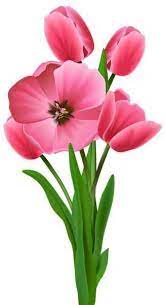 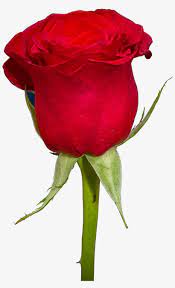 স্বাগতম
পরিচিতি
পাঠ পরিচিতি
শিক্ষক পরিচিতি
নাম: মোঃ শরিফুল ইসলাম
সহকারী শিক্ষক (গণিত)
ধলাই-বগাদিয়া উচ্চ বিদ্যালয়
মোবাইল নং: ০১৭১২৪৯৫২০৫
শ্রেণি : নবম-দশম  
বিষয়: গণিত 
অধ্যায়: 3.2 
বিশেষ পাঠ : বীজগনিত
2
2
a
2
2
2
a
a
(a+b)
(a+b)
(a+b)
আজকের পাঠঃ
বীজগণিতীয় ঘনের সূত্রাবলি ও সমস্যার সমাধান
শিখনফলঃ
এইপাঠ শেষে শিক্ষার্থীরা-
ঘন নির্ণয়ে বীজগণিতীয় সূত্রের প্রয়োগ করতে পারবে।
বীজগণিতীয় সূত্র ও অনুসিদ্ধান্ত প্রয়োগ করে রাশিগুলোর মান নির্ণয় করতে পারবে।
ঘনের প্রয়োজনীয় সূত্রাবলীঃ
দলীয় কাজ
মূল্যায়ন
বাড়ির কাজ
সবাইকে ধন্যবাদ
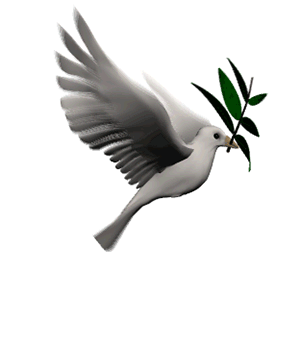